איסלנד בתוספת יומיים גרינלנד צילם: אשחר יופה איילה גאוגרפית קיץ 2015
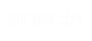 בואו לביקור מופלא בגרינלנד ארץ האינואיט
נשהה במחיצת בני האינואיט - אנשי הקוטב הצפוני
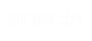 הצטרפו לטיול מקורי ויוצא דופן המשלב טיול מקיף ואיכותי באיסלנד עם ביקור בגרינלנד הפראית והיפה
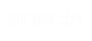 מרחק שעה וחצי טיסה מריקיאוויק בירת איסלנד
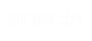 נצא בטיסה מרהיבה מעל אוקיאנוס הקרח הארקטי
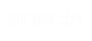 ואנו מול חופי גרינלנד
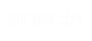 ארץ  האינואיט
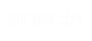 המטוס מנמיך לנחיתה בכפר אסקימוסים נידח
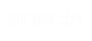 יצאנו לשייט בים קפוא עם האסקימוסים
אנשי האינואיט בגרינלנד חיים מדייג ומצייד לויתנים וכלבי ים
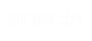 כל משפחה בכפר מגדלת כעשרה כלבי הסקי הנרתמים למזחלות החורף
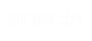 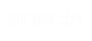 נשהה לילה במלון בנוף קסום לחוף לגונת קרחונים
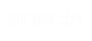 מלון מודרני ונעים לחוף מפרץ קרחונים פראי
במהלך שהייתנו בגרינלנד נכיר מקרוב את תרבות בני האינואיט
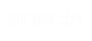 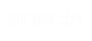 נחשף לנופי הטבע הפראיים והייחודיים כל כך לגרינלנד
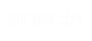 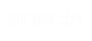 נשוט בנופי הפרא בין מפרצים ולגונות קרחונים
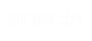 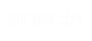 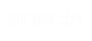 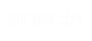 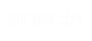 להתראות בגרינלנדאיילה גיאוגרפית – קיץ 2015
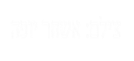